Teeth And Eating
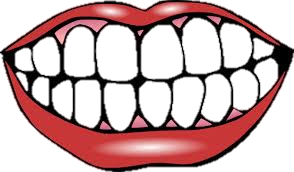 Made by: Ezzat Mohamed  3A
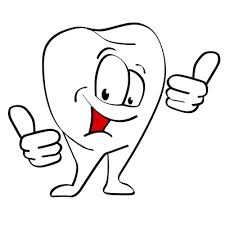 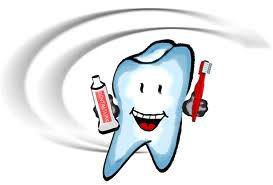 MILK TEETH : FIRST TEETH OF THE CHILD. THERE ARE 20 MILK TEETH.
What are different kinds of teeth ?
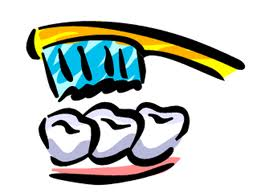 -Humans have three main types of teeth:

a. Canines - used for tearing and ripping food.

b. Incisors - help you bite off and chew pieces of food.

c. Molars - help you crush and grind food.
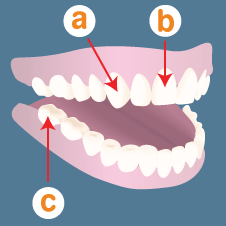 INCISORS ,CANINE AND MOLAERS
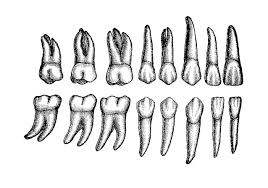 What is a tooth made of?
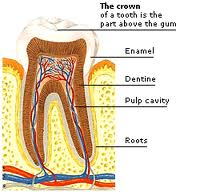 How can I look after my teeth?
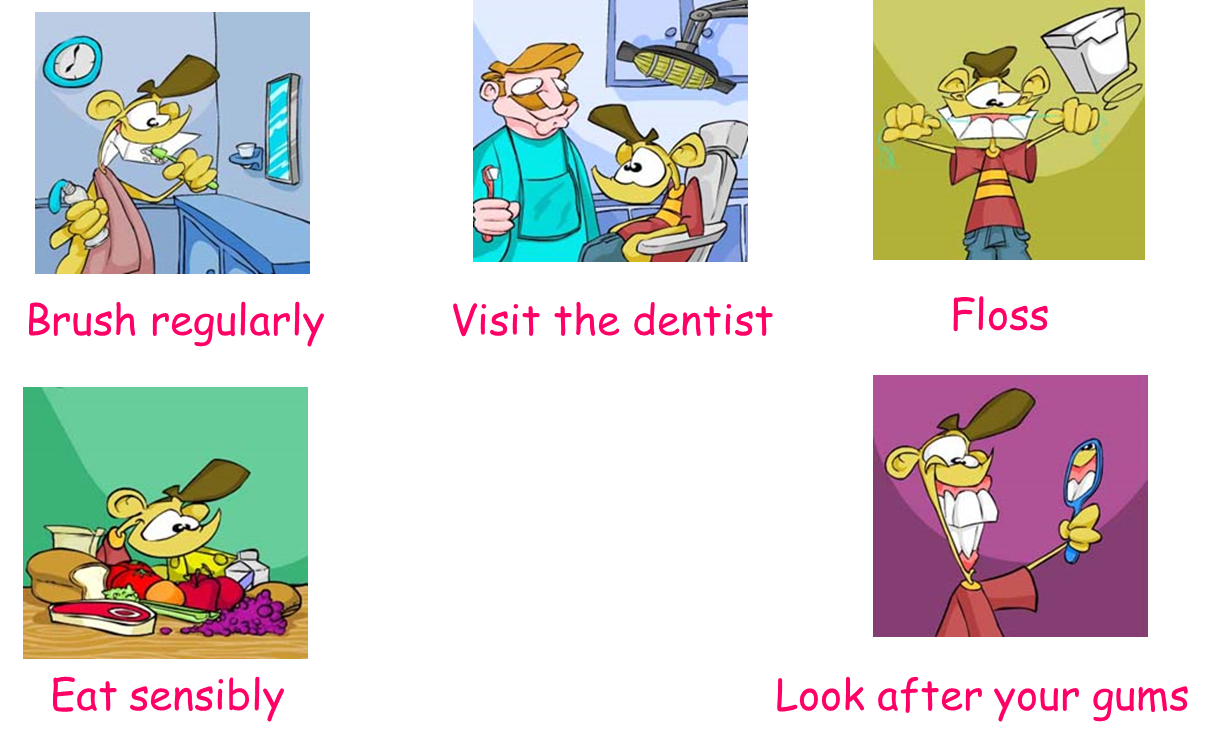 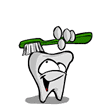